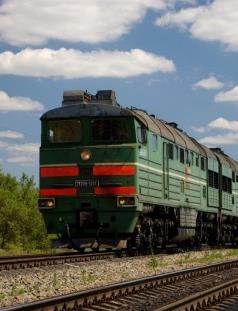 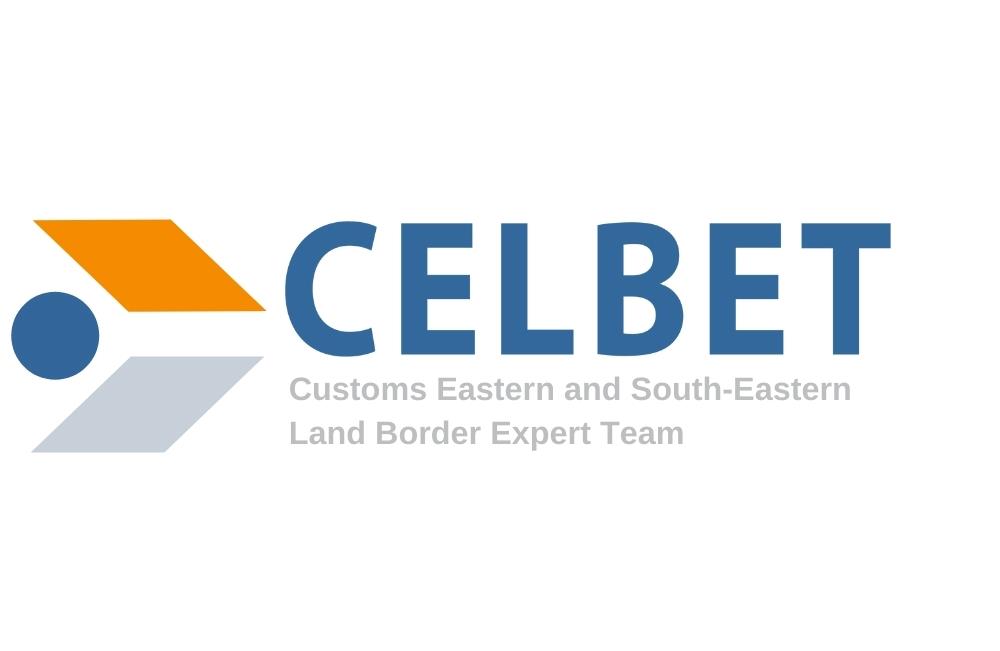 Latvia, Daugavpils
5.-7. April 2022
TRAINSEARCH
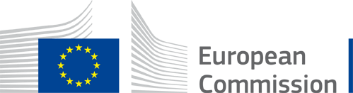 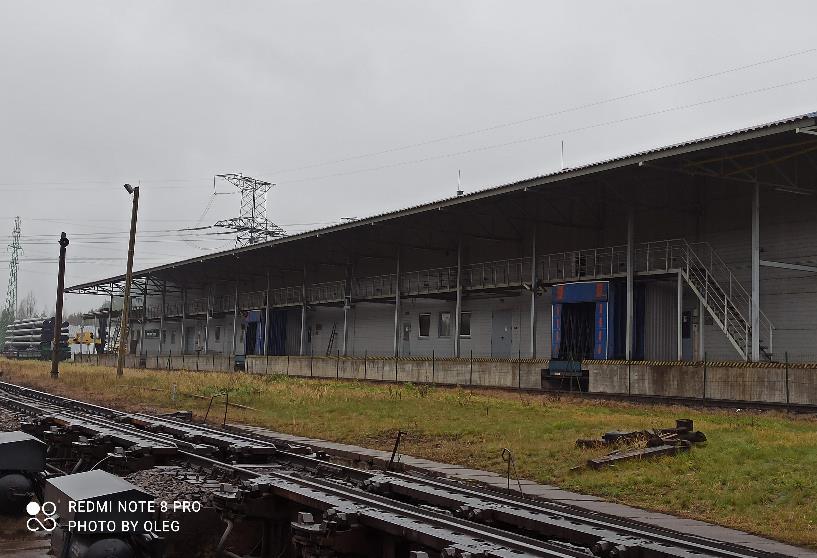 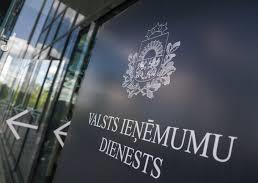 CUSTOMS OFFICE
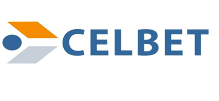 DAUGAVPILS BCP
Duration – 3 days
Hungary
Romania
Estonia
Poland
Lithuania
Finland
Greece
Bulgaria
Latvia
Trainees from:
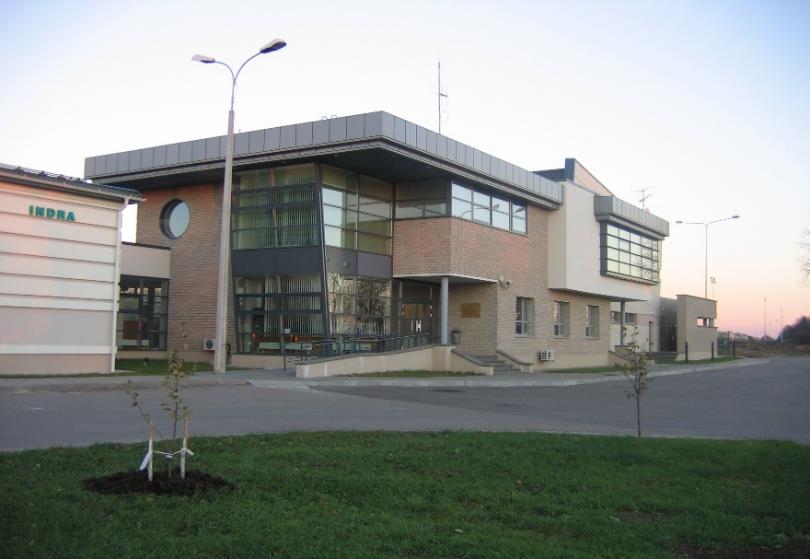 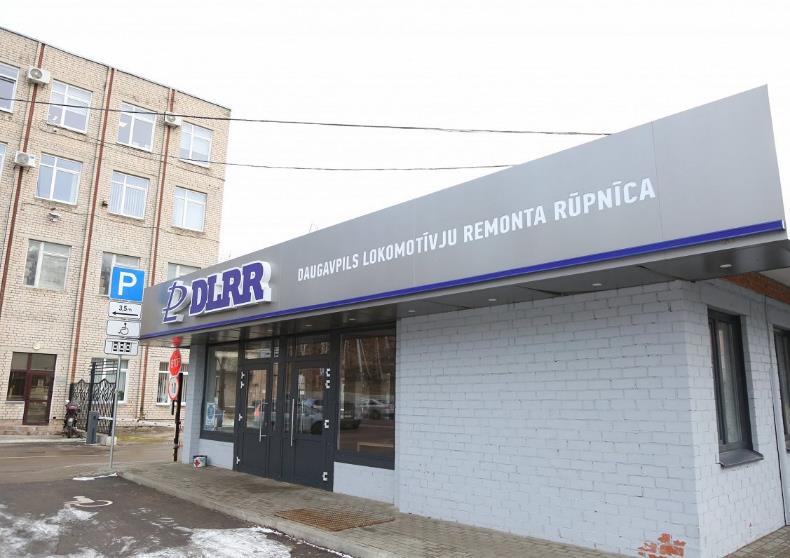 DAUGAVPILS LOCOMOTIVE REPAIR FACTORY
INDRA BCP
Latvia
Lithuania
Hungary
Trainers from:
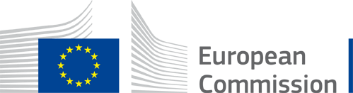 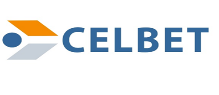 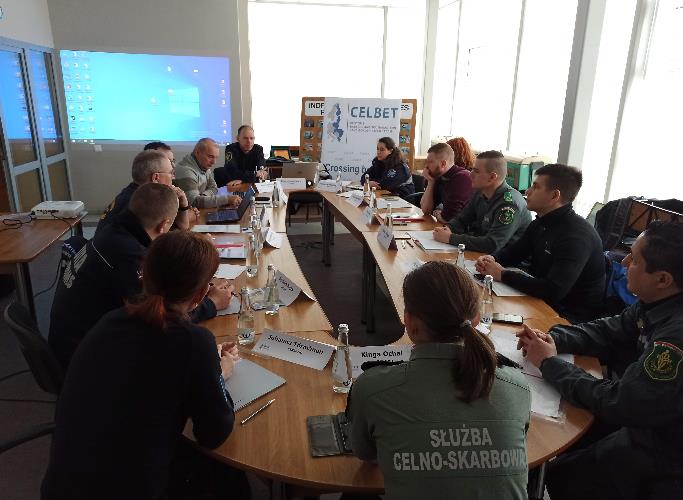 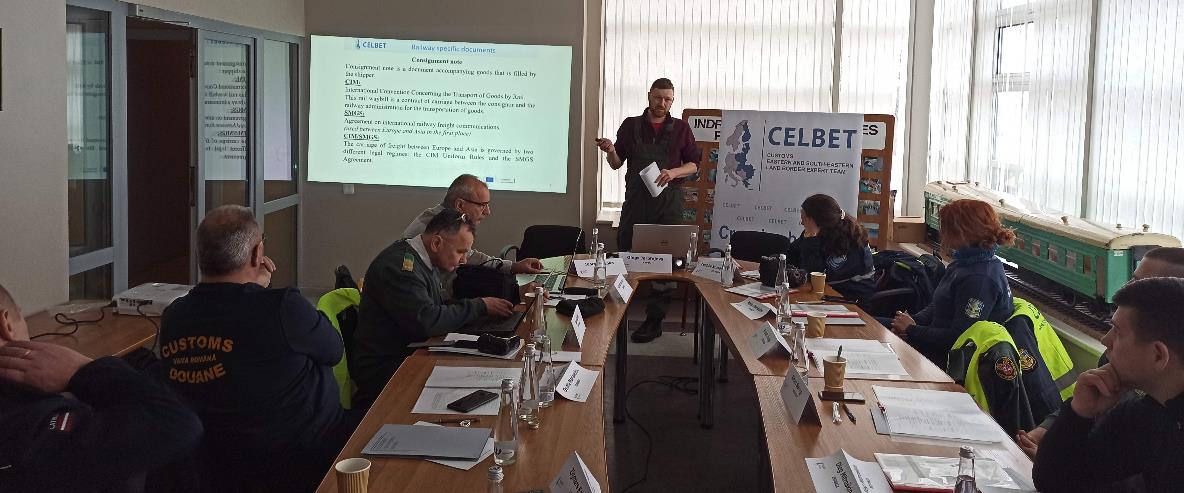 The first training day at «Indra BCP»
Topics:

Introduction with Indra BCP
Safety rules
Railway specific documents
Risk assesement
Technical equipement
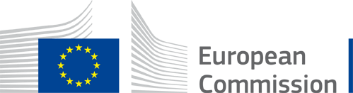 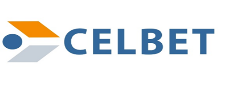 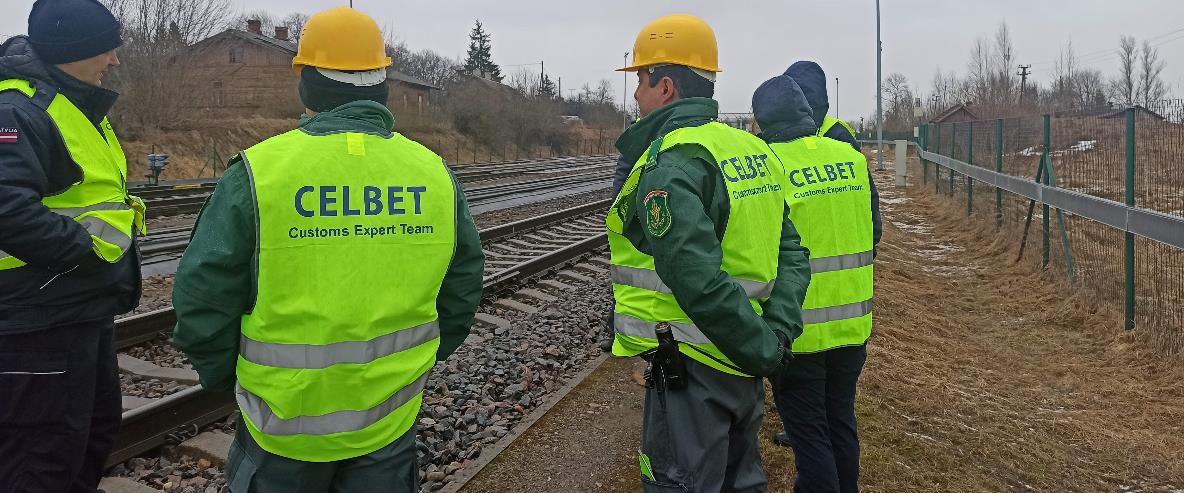 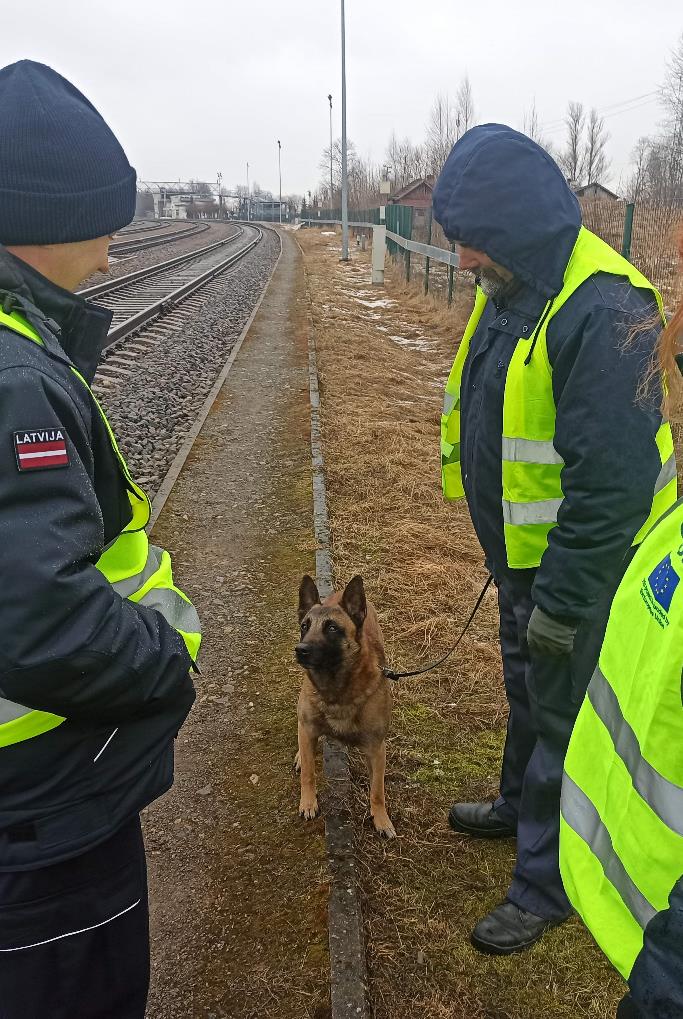 Physical inspection of arrival train
Locomotive control group
Wagons control group
X-RAY image analyses group
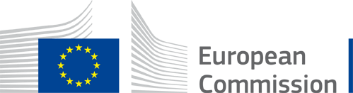 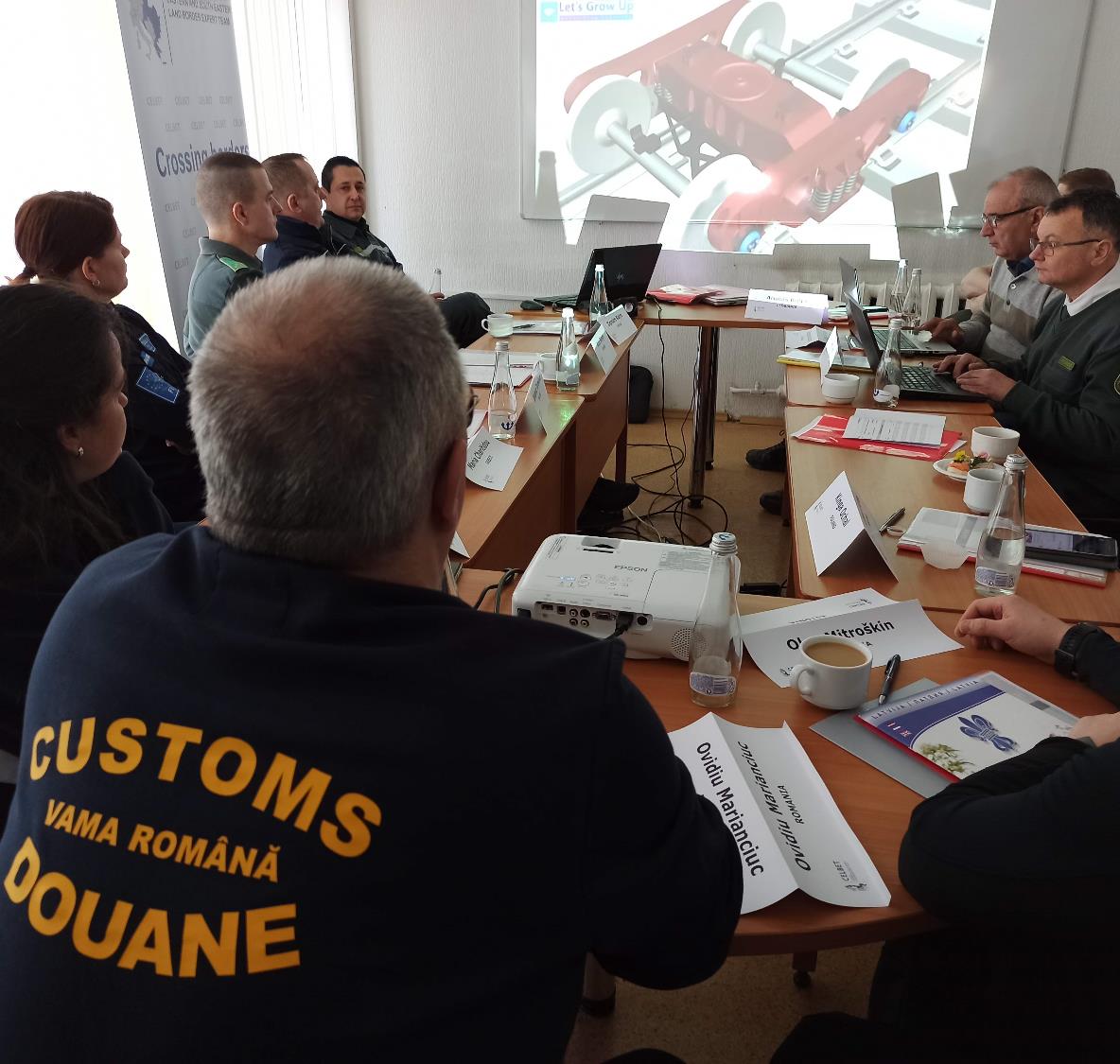 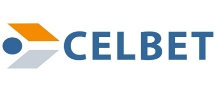 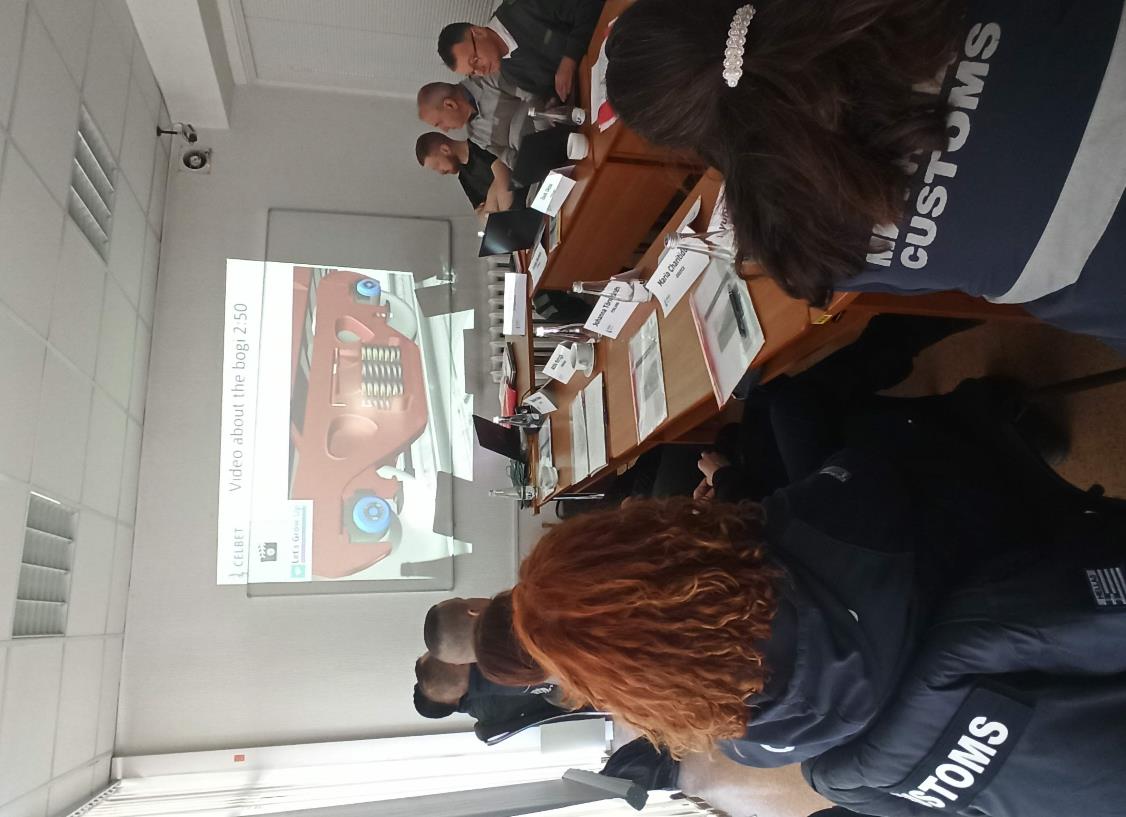 Second training day in customs office
Topics:
Train structure, control, potential concealments
Searching techniques and teamwork
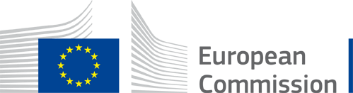 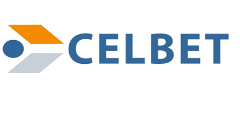 «Train search» trainers
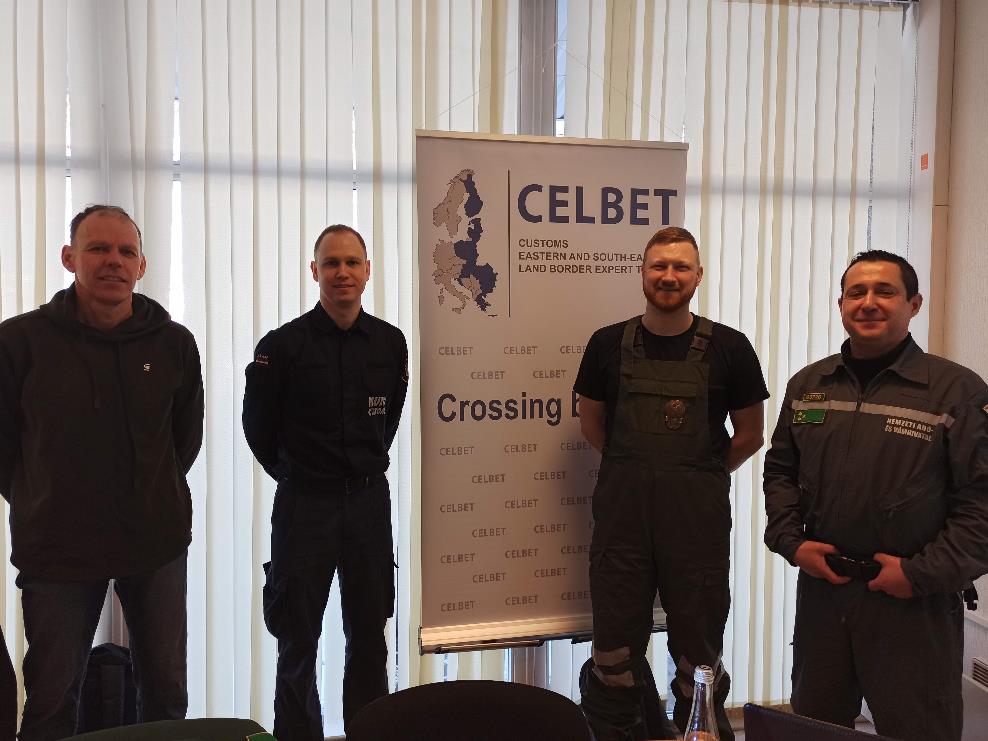 Igors Gorenko (LV)
Oļegs Jerofejevs(LV)
Arūnas Bolys (LT)
Jeno Csaba Csaki (HU)
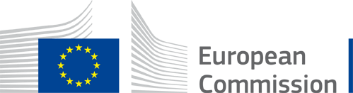 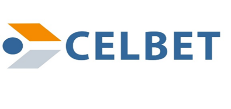 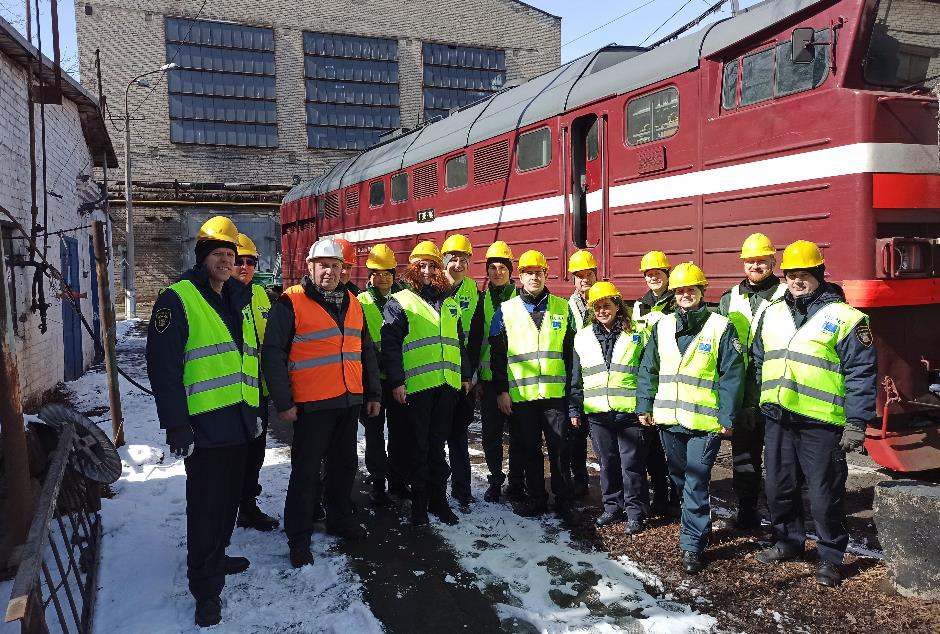 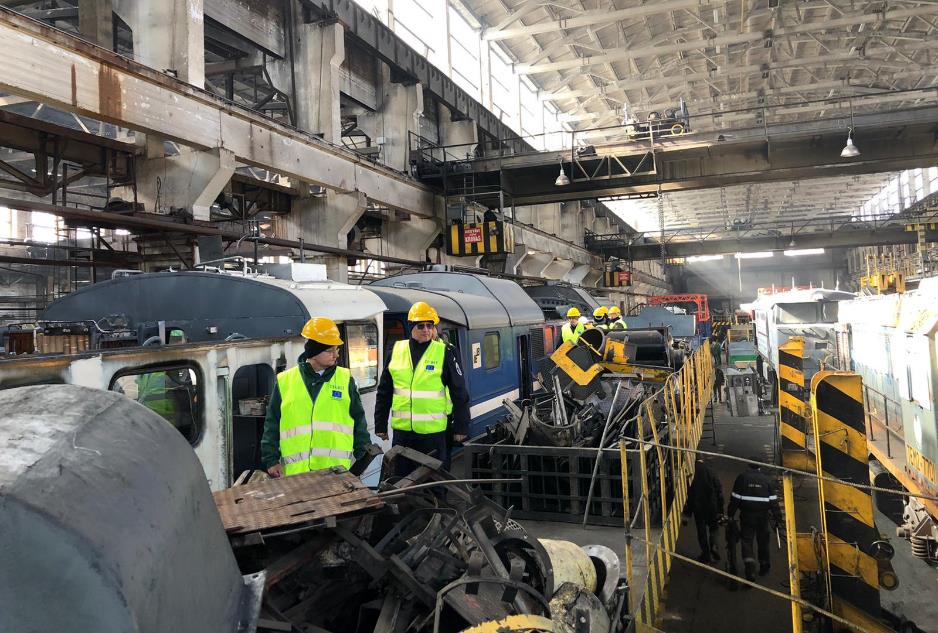 Daugavpils Locomotive Repair Factory
Where it was possible to get acquainted with the structure of the locomotive, types and possibilities for potential hiding places in the locomotive structure
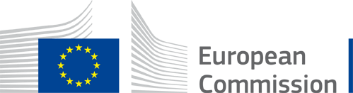 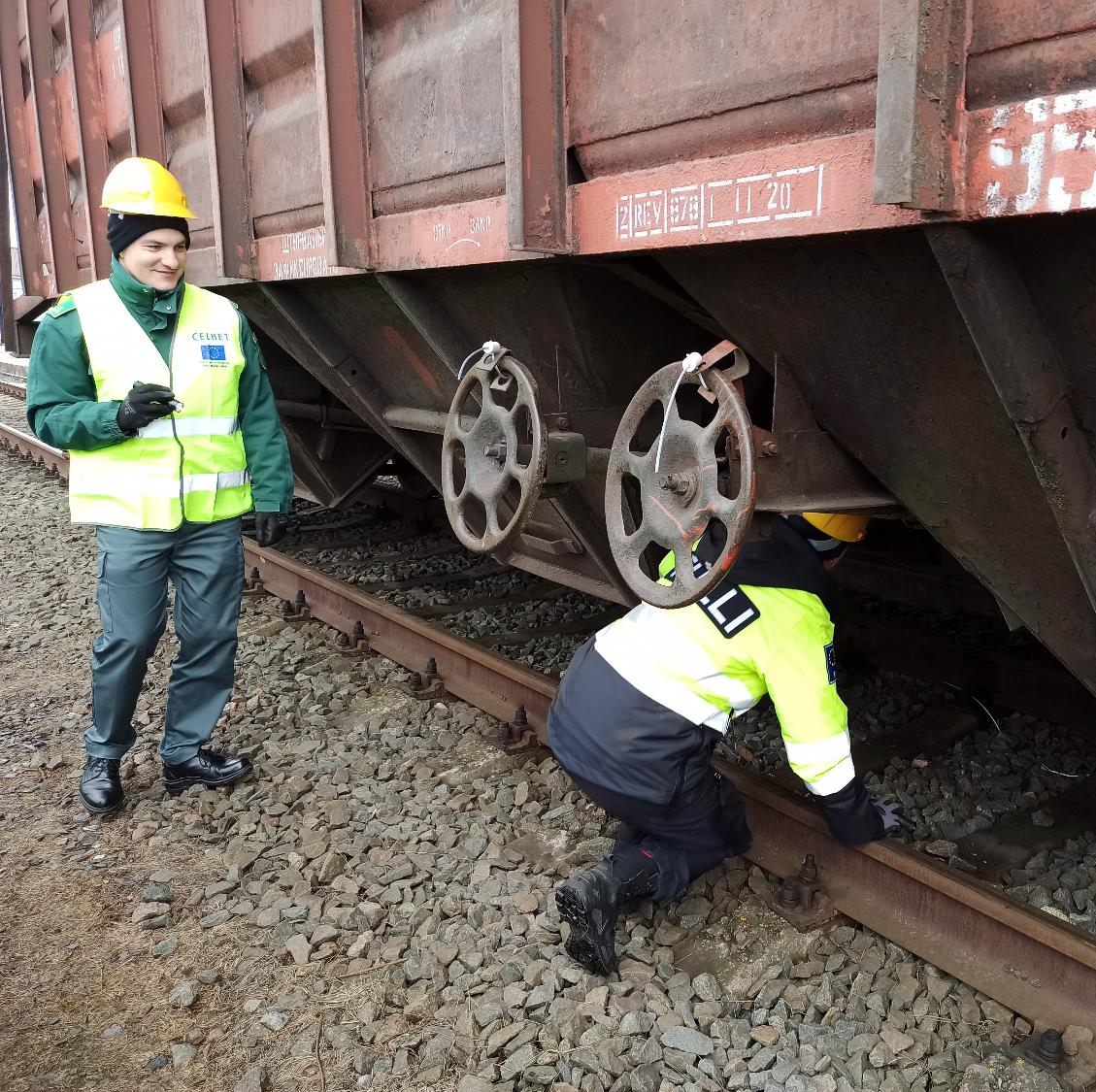 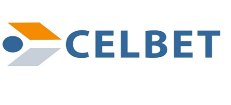 Third training day at Daugavpils BCP
The trainers prepared in advance «cigarette» blocks and hid them in the structure of the wagon and in the cargo. The participants try to find the hidden "illegal goods" with the acquired knowledge
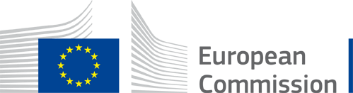 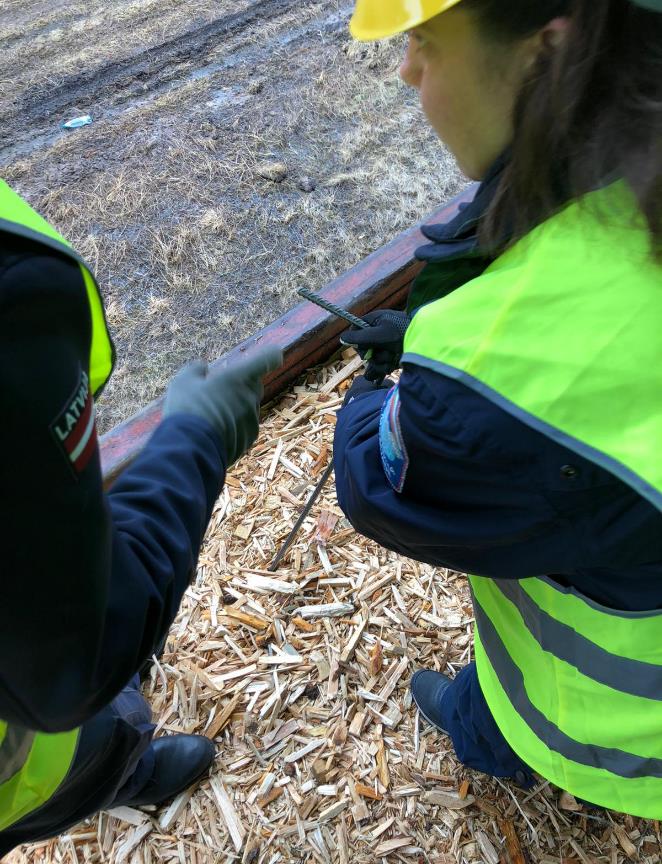 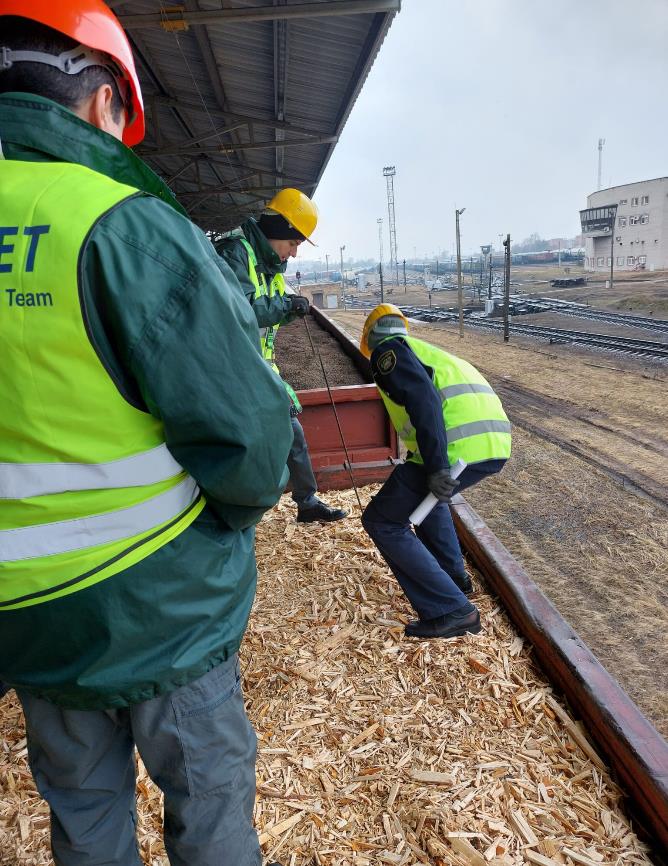 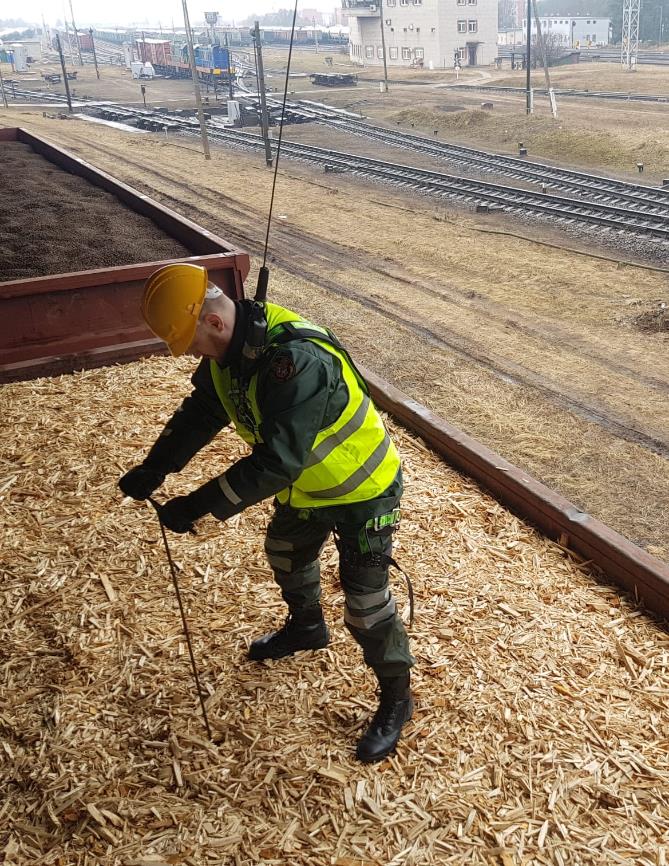 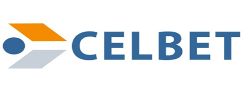 Trying to find the cigarettes in sawdust cargo
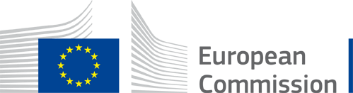 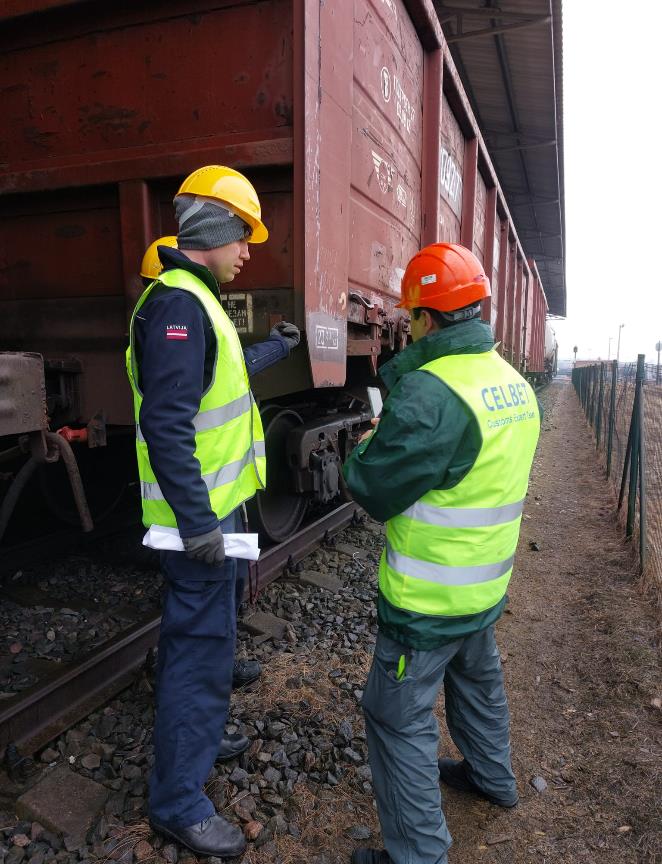 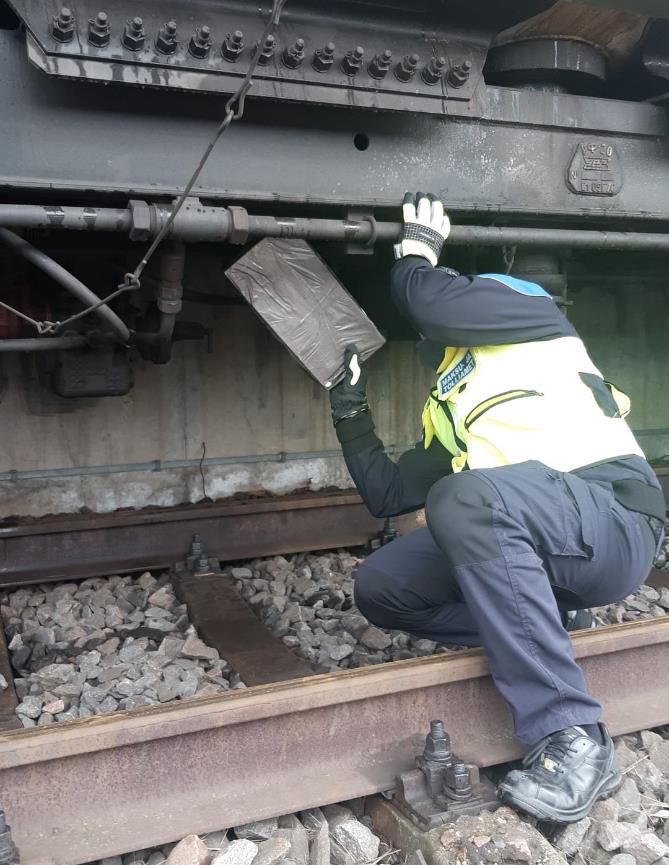 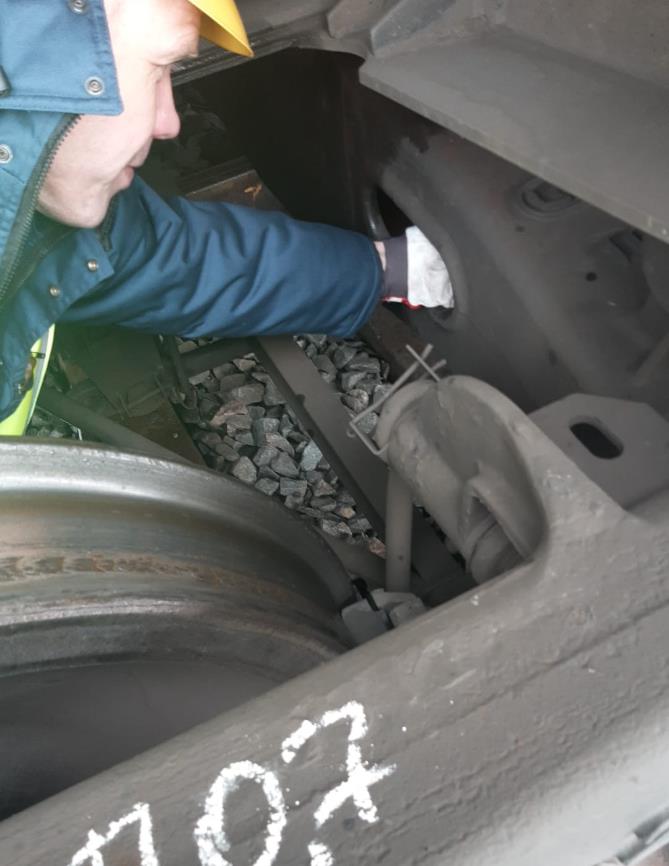 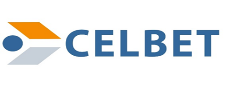 Potential concealments in wagon construction
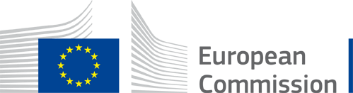 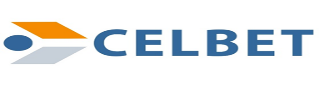 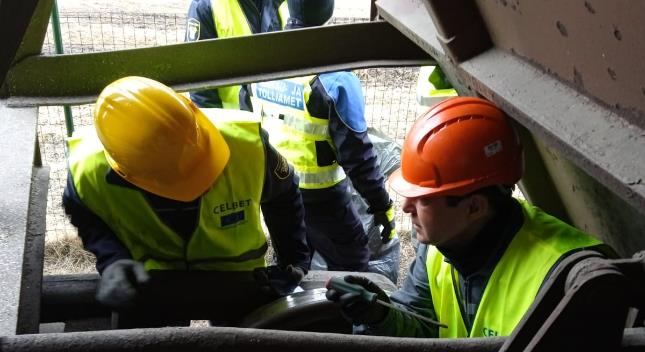 Participants found all the hidden cigarettes and the training ended
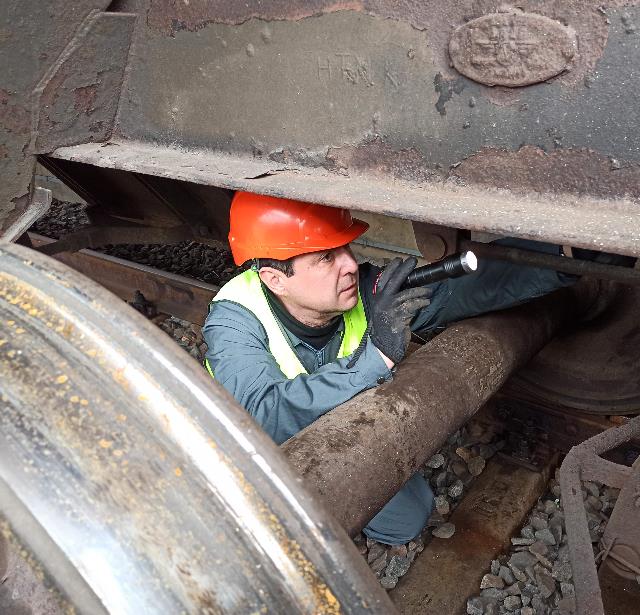 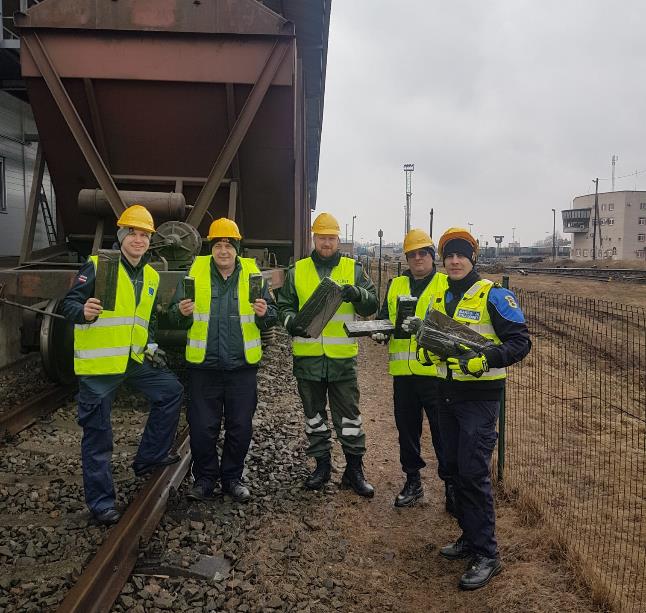 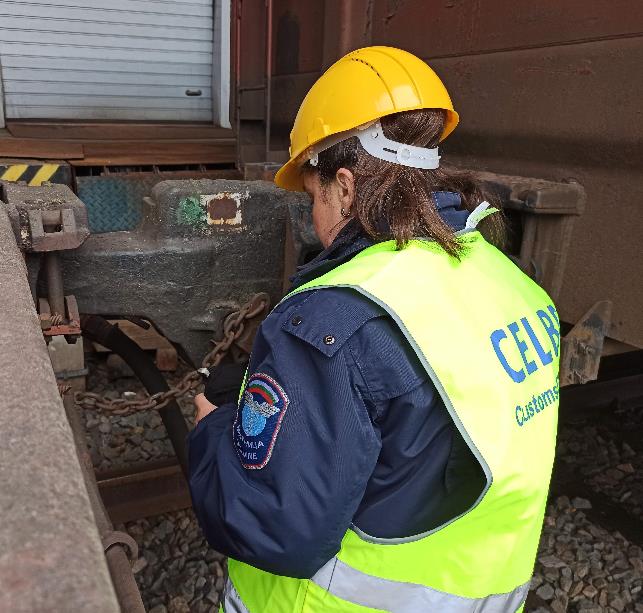 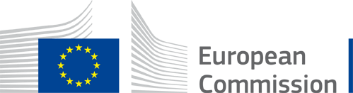 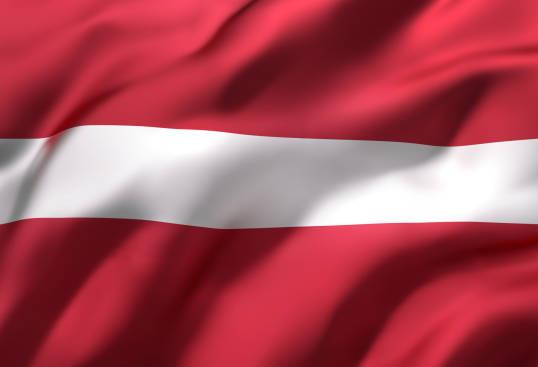 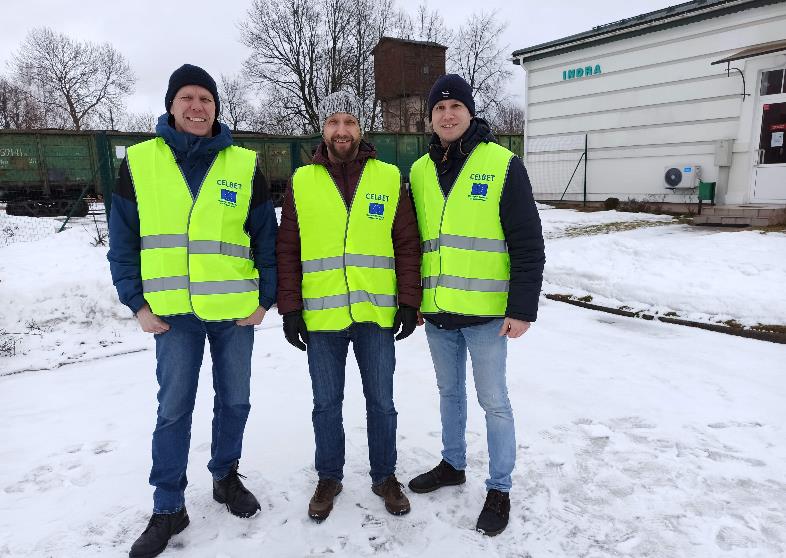 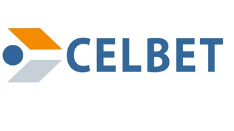 Preparation for being a CoE
We sent filled and signed application form to the head of CELBET.
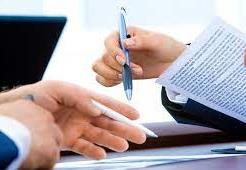 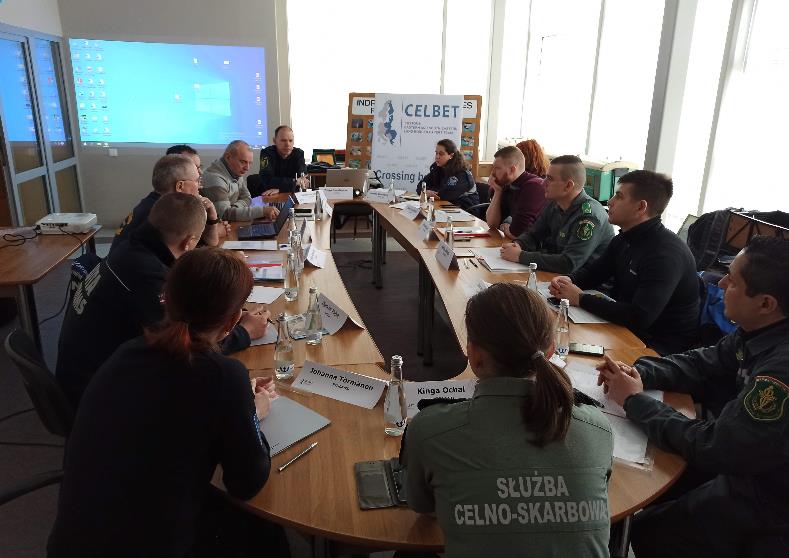 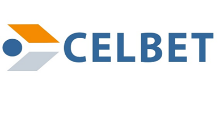 POTENTIAL PARTNERS CoE
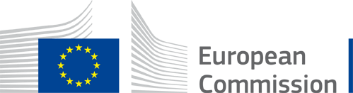 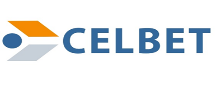 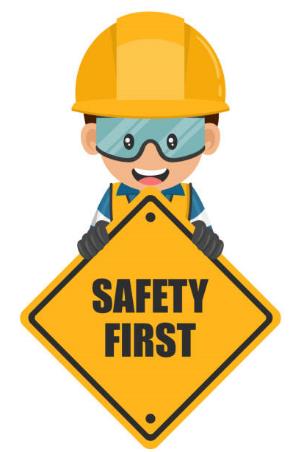 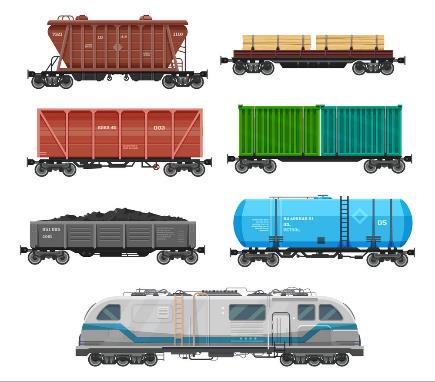 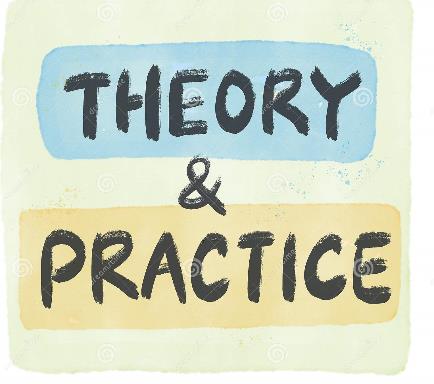 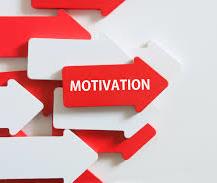 Individual/collective safety equipment
Helmets, gloves 
Infrastructure (ramp)
Presentation + real practice
Practice with popular type of wagons
Do You need it?
BASIC (MINIMUM) CONDITIONS TO ORGANIZE THE TRAINING IN LOCAL LEVEL
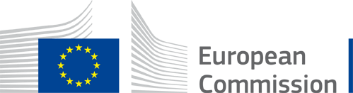 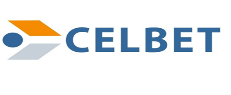 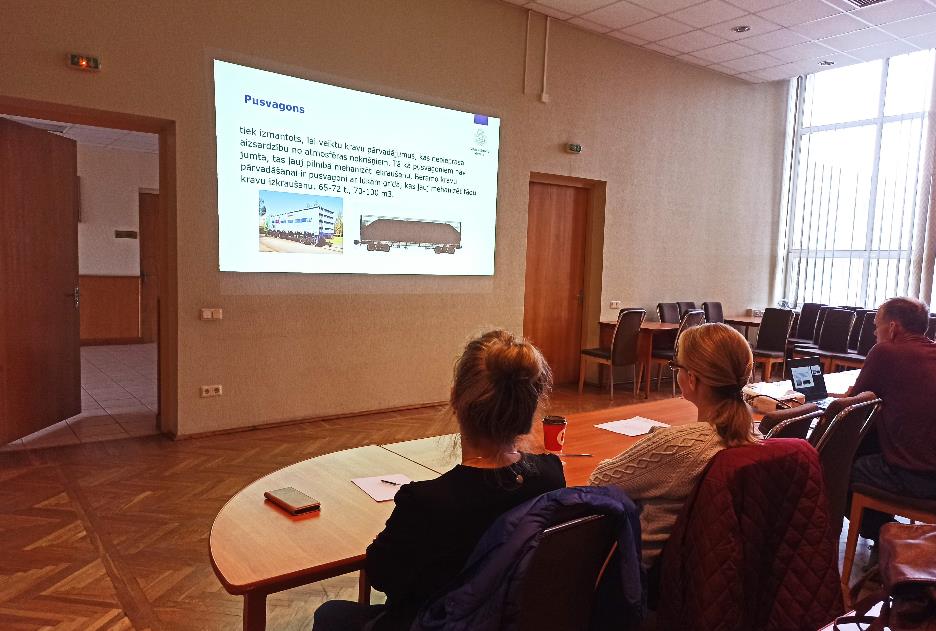 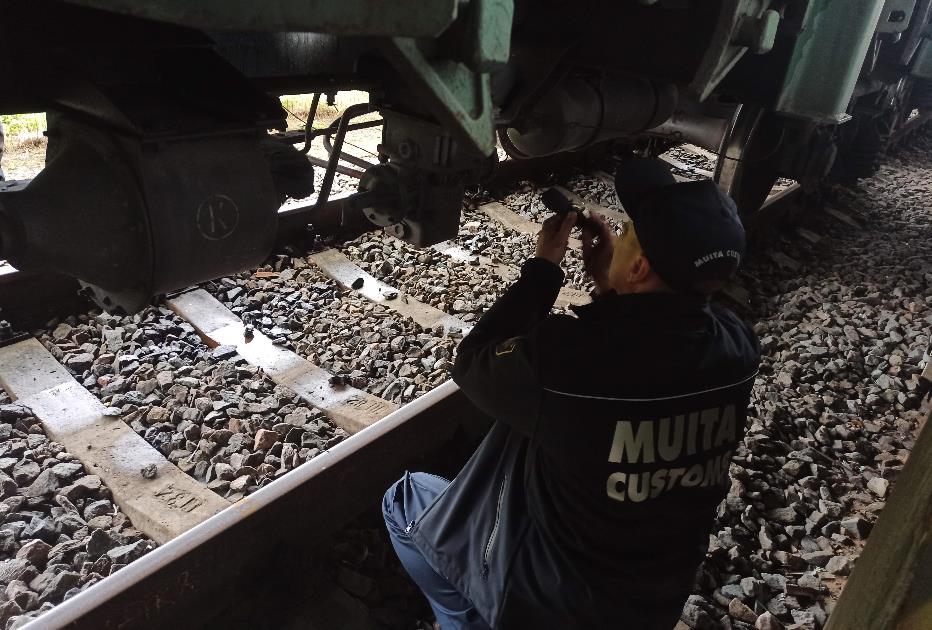 National «Trains search» training
After CELBET training, we integrate the train search training at national level and from September 2022 we realized 5 face-to-face trainings for 44 Customs officials.
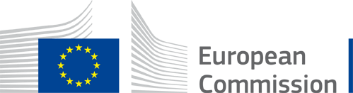 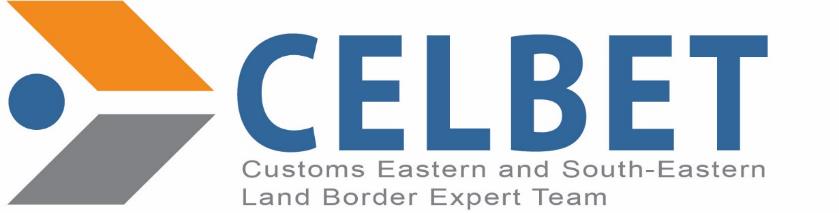 Thank you for you attention!
Olegs Jerofejevs
Igors Gorenko
Sindija Bērziņa
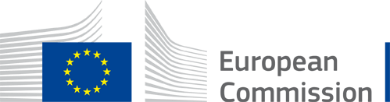 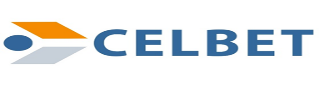 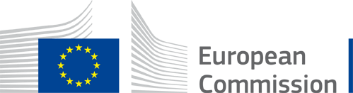